Thứ  tư ngày 20 tháng  4 năm 2022
KHỞI ĐỘNG:
SGK/109
Tập đọc
Bài hát trồng cây
Bế Kiến Quốc
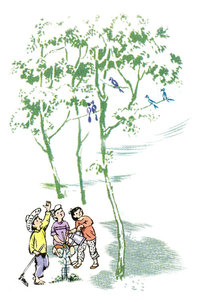 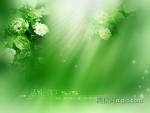 Tập đọc: 
Bài hát trồng cây
                                               ( Bế Kiến Quốc )
Luyện đọc
Tập đọc: 
Bài hát trồng cây
Ai trồng cây
Người đó có tiếng hát
Trên vòm cây
Chim hót lời mê say.
Ai trồng cây 
Người đó có hạnh phúc
Mong chờ cây
Mau lớn lên từng ngày.
Ai trồng cây
Người đó có ngọn gió
Rung cành cây
Hoa lá đùa lay lay.
Ai trồng cây…
Em trồng cây…
Em trồng cây…
          
        Bế Kiến Quốc
Ai trồng cây
Người đó có bóng mát
Trong vòm cây
Quên nắng xa đường dài.
Tập đọc: 
Bài hát trồng cây
                                       ( Bế Kiến Quốc )
Đọc tiếng, từ
Tập đọc: 
Bài hát trồng cây
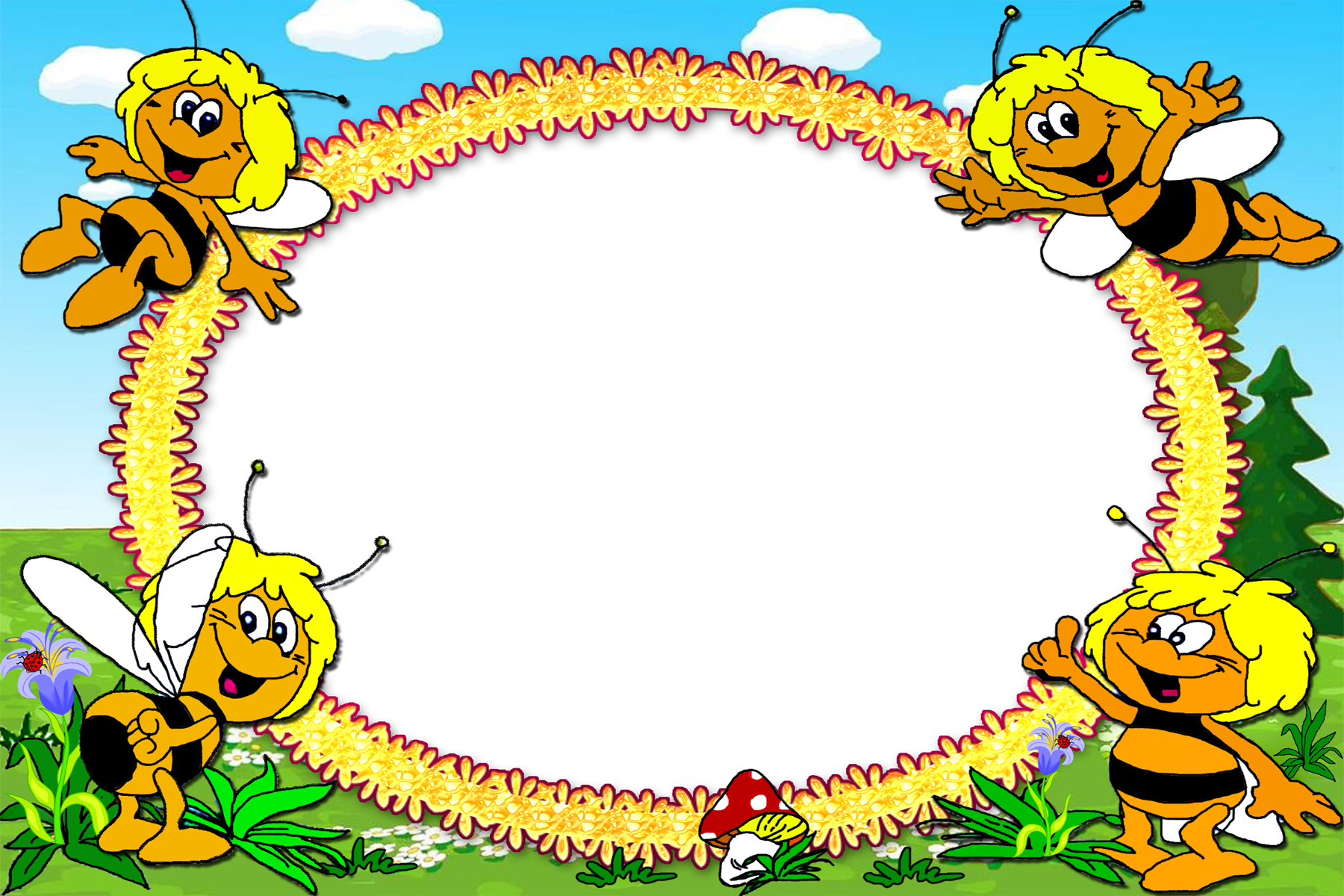 ĐỌC CÂU        ĐOẠN
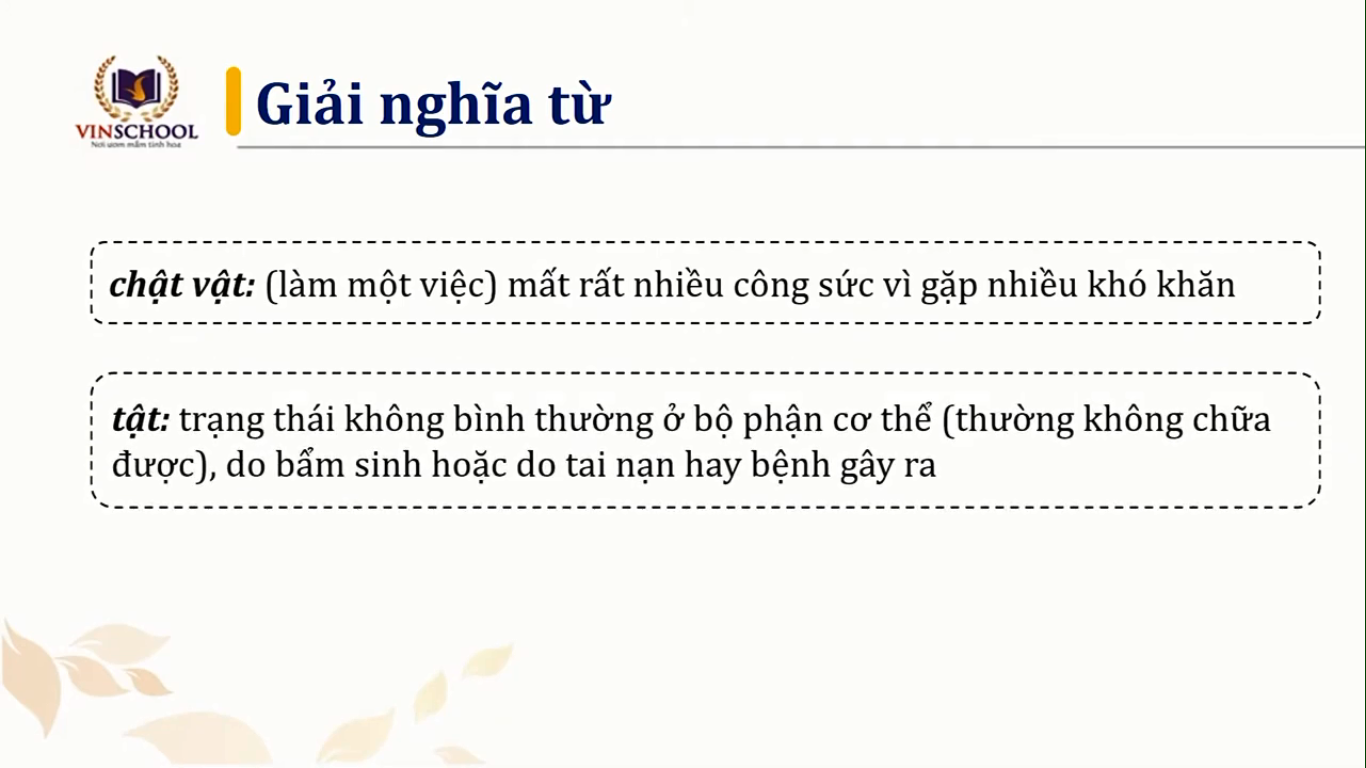 -Mê say: Ham thích đặc biệt, cuốn hút vào việc gì đó.
-Hạnh phúc: là trạng thái cảm xúc của con người, là niềm sung sướng, niềm vui trong cuộc sống vì cảm thấy đạt được ý nguyện.
Tập đọc: 
Bài hát trồng cây
                                       ( Bế Kiến Quốc )
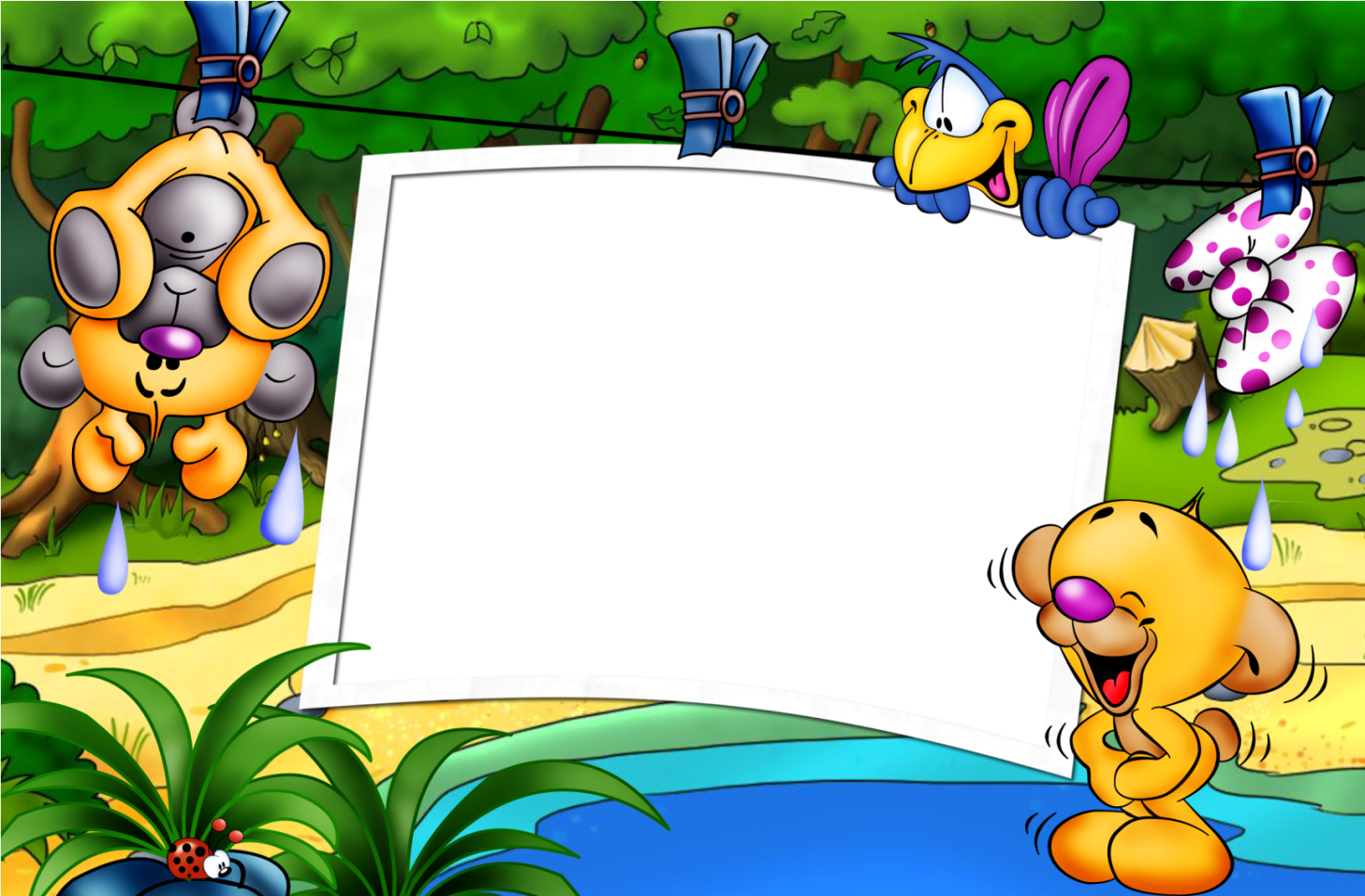 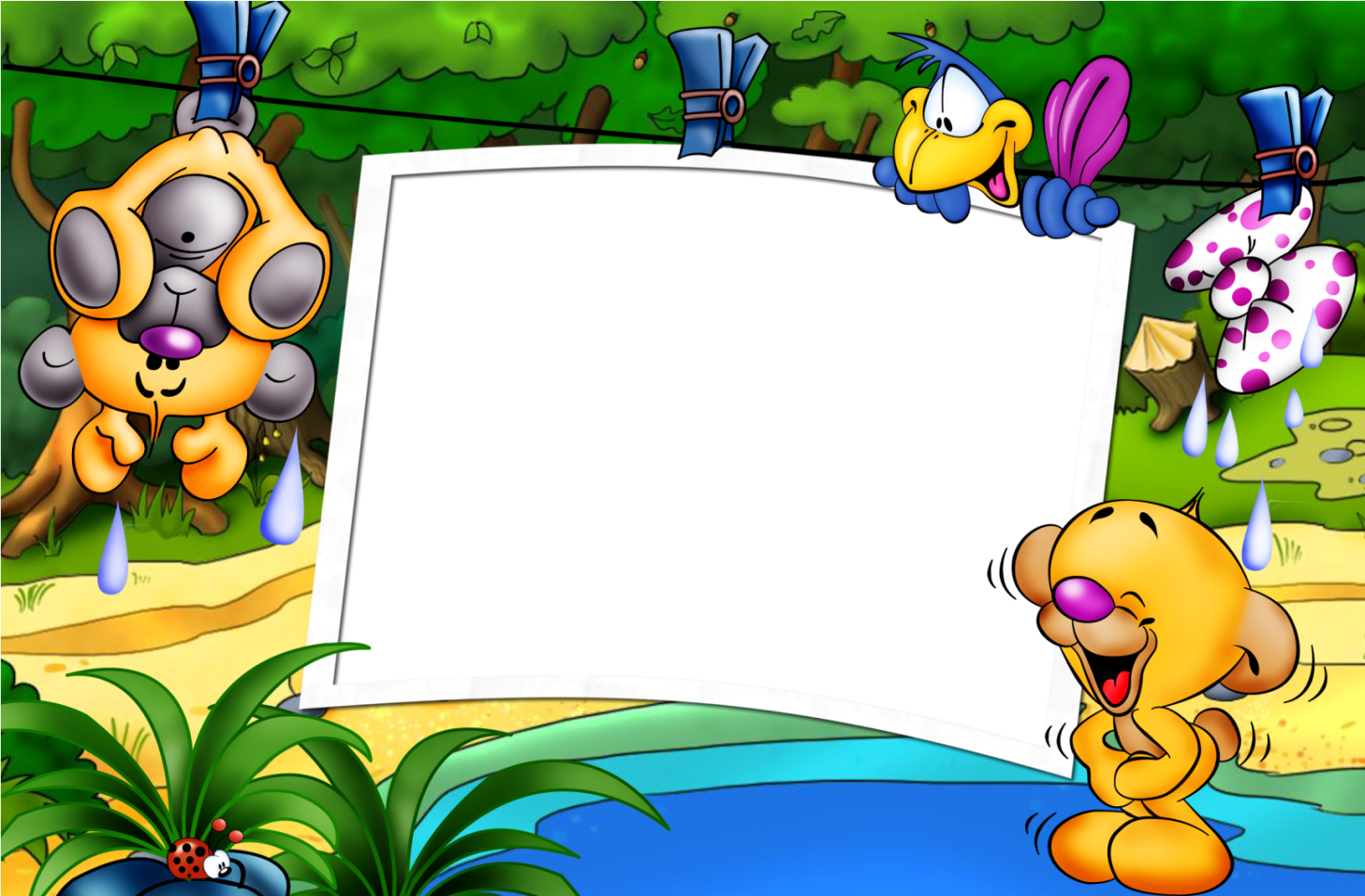 Đọc đoạn trong nhóm
SGK/109
Thứ ba ngày 19 tháng  4 năm 2022
Tập đọc
Bài hát trồng cây
Bế Kiến Quốc
Tìm hiểu bài:
1)Cây xanh mang lại những gì cho con người?
-Cây xanh mang lại cho con người: tiếng hót mê 
Say của các loài chim trên vòm cây ; ngọn gió 
làm rung cành cây, hoa lá ; bóng mát che nắng 
cho con người.
Ích lợi của cây
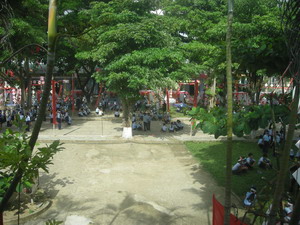 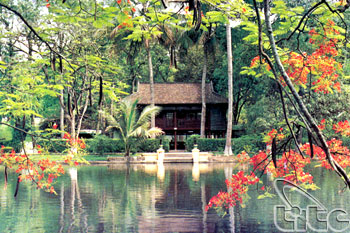 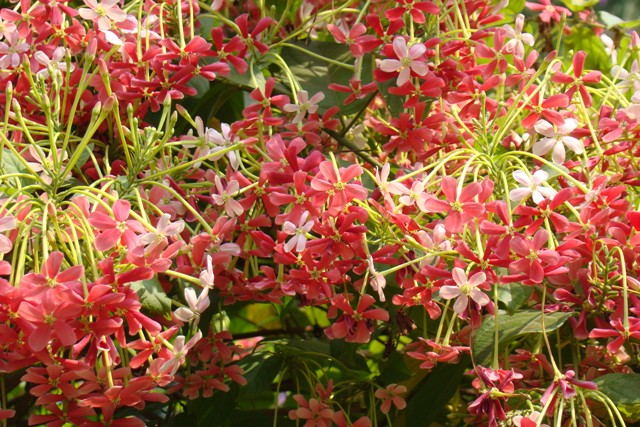 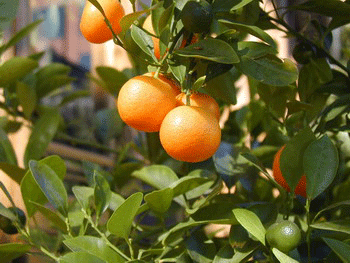 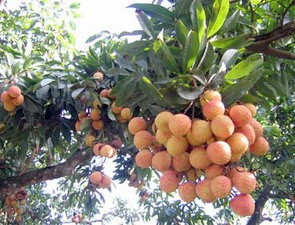 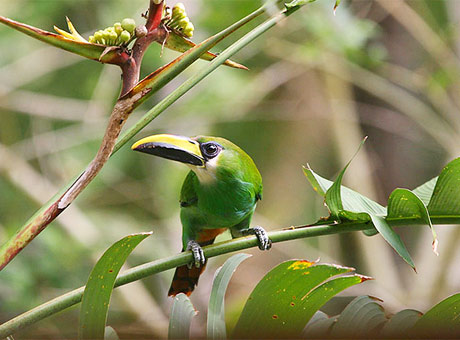 SGK/109
Tập đọc
Bài hát trồng cây
Bế Kiến Quốc
Tìm hiểu bài:
2)Hạnh phúc của những người trồng cây là gì?
-Được mong chờ cây lớn, được chứng kiến cây
 lớn lên hằng ngày.
Tập đọc
Bài hát trồng cây
Bế Kiến Quốc
Tìm hiểu bài:
3)Tìm những từ ngữ được lặp đi lặp trong bài 
thơ? Nêu tác dụng của chúng?
-Ai trồng cây/ người đó có…và: Em trồng cây / 
Em trồng cây. 
-Cách sử dụng điệp ngữ như 1 điệp khúc trong 
bài hát khiến người đọc dễ nhớ, dễ thuộc, nhấn 
mạnh ý khuyến khích mọi người hăng hái trồng
 cây
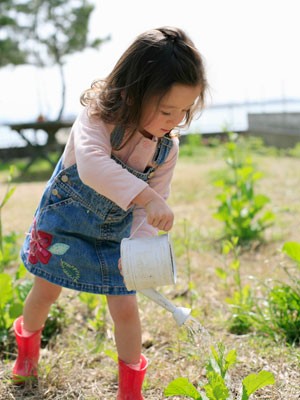 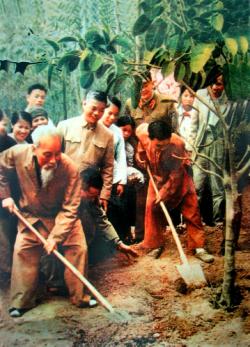 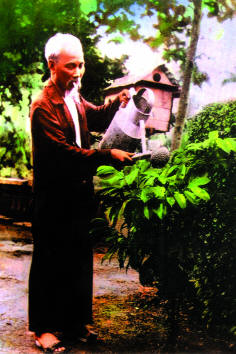 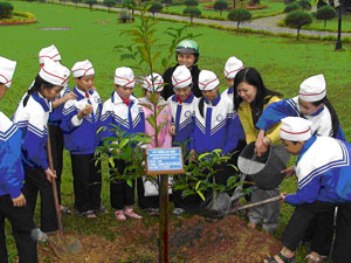 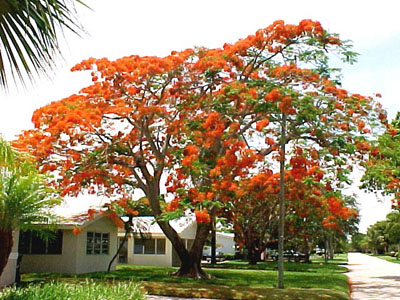 Tập đọc
Bài hát trồng cây
Bế Kiến Quốc
Nội dung
*Cây xanh mang lại cho con người nhiều ích lợi,
 hạnh phúc. Con người phải bảo vệ cây xanh,
 tích cực trồng cây
Tập đọc
Bài hát trồng cây
Ai trồng cây
Người đó có tiếng hát
Trên vòm cây
Chim hót lời mê say.

Ai trồng cây
Người đó có ngọn gió
Rung cành cây
Hoa lá đùa lay lay.

Ai trồng cây
Người đó có bóng mát
Trong vòm cây
Quên nắng xa đường dài.
Ai trồng cây
Người đó có hạnh phúc
Mong chờ cây
Mau lớn lên từng ngày.

Ai trồng cây…
Em trồng cây…
Em trồng cây…
Bế Kiến Quốc
Tập đọc
Bài hát trồng cây
Ai trồng cây
Người đó 
Trên vòm cây
Chim hót 

Ai trồng cây
Người đó có 
Rung cành cây
Hoa lá 

Ai trồng cây
Người đó có 
Trong vòm cây
Quên nắng .
Ai trồng cây
Người đó có 
Mong chờ cây
Mau lớn .

Ai trồng cây…
Em trồng cây…
Em trồng cây…
Bế Kiến Quốc
Tập đọc
Bài hát trồng cây
Ai trồng cây
Người đó 
Trên 
Chim hót .

Ai trồng cây
Người đó 
Rung 
Hoa lá 

Ai trồng cây
Người đó 
Trong 
Quên nắng
Ai trồng cây
Người đó 
Mong 
Mau lớn .

Ai trồng cây…
Em trồng
Em trồng cây…
Bế Kiến Quốc
Tập đọc
Bài hát trồng cây
Ai
Người  
Trên 
Chim  

Ai 
Người
Rung 
Hoa  

Ai 
Người 
Trong 
Quên
Ai
Người
Mong 
Mau

Ai 
Em 
Em
Bế Kiến Quốc
Thứ ba ngày 19 tháng  4 năm 2022
Tập đọc: 
     Bài hát trồng cây
                            ( Bế Kiến Quốc )
Bông hoa của em
Trò chơi
Tập đọc: Bài hát trồng cây
                            ( Bế Kiến Quốc )
Hãy đọc khổ thơ có từ: Rung cành cây!
Hãy đọc khổ thơ có từ: trên vòm cây !
Hãy đọc khổ thơ có từ: hạnh phúc!
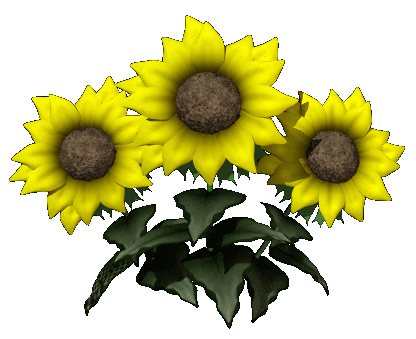 Hãy đọc câu thơ có từ: bóng mát !
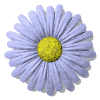 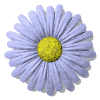 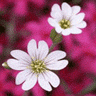 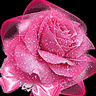 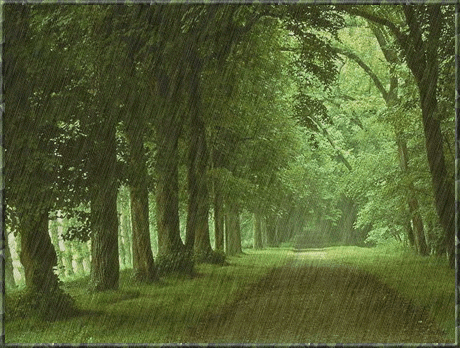 TIẾT HỌC ĐẾN ĐÂY KẾT THÚC
CHÚC CÁC EM HỌC GIỎI